Sofie en de pinguïns
Les 1
Doel van de les:
> Ik kan op basis van de kaft en het doorbladeren van het boek voorspellen waar het boekover zal gaan.
> Ik kan bij een moeilijk woord gebruik maken van mijn voorkennis of de betekenis afleiden uit     de context.
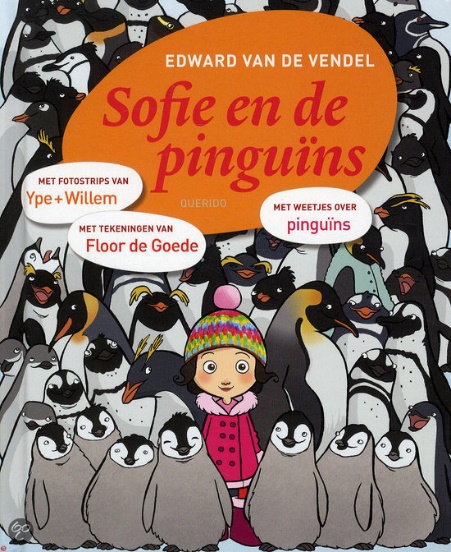 Copyright ©Success for All. Alle rechten voorbehouden
Les 1
Sofie en de pinguïns
Stap 1: Teamnaam
Team	Bespreek de vragen 
	Vul de teamcirkel in 
	
	10 minuten

Team	Bepaal de teamnaam
Vraag:
> Welke teamnaam past bij jullie team?

Dieren 
Woonplaats 
Hobby’s 
Favoriete pretpark/spel/kleur
…………
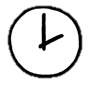 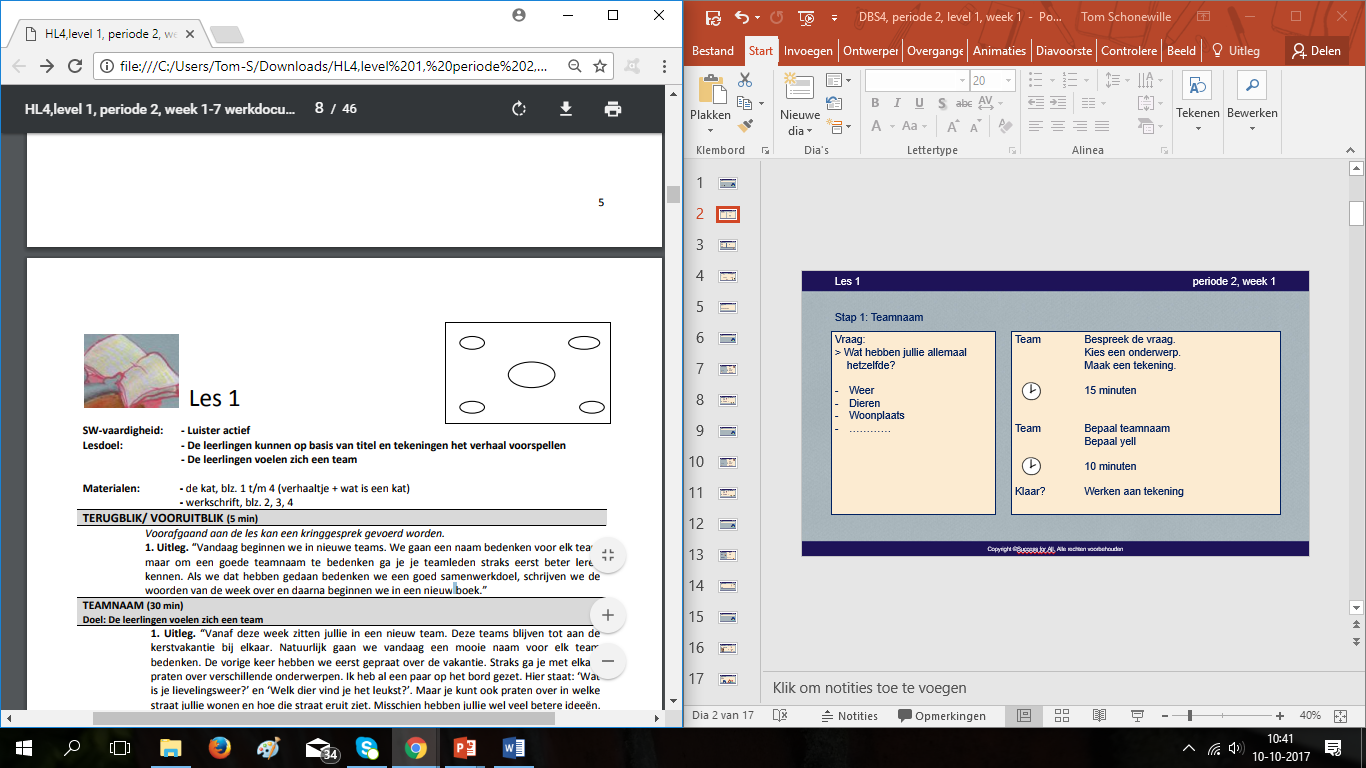 Copyright ©Success for All. Alle rechten voorbehouden
Les 1
Sofie en de pinguïns
Stap 2: Voorspellen nieuw boek
Vraag	Wat voor soort boek is dit?

Team	Teamantwoord
	
	5 minuten
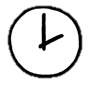 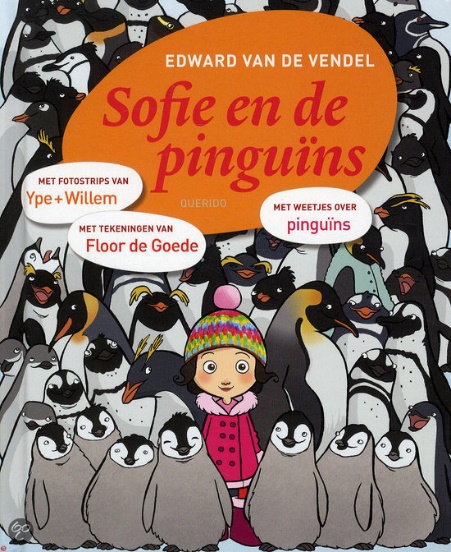 Copyright ©Success for All. Alle rechten voorbehouden
Les 1
Sofie en de pinguïns
Stap 3: Woorden van de week
inmiddels
het plafond
ondersteboven
de hersenschudding
de breuk
de paracetamol
de strook
de spray
de kandidaat
de ademhaling
de tijd rekken
de crimineel
Zelf	Vul de woordenlijst in


	20 minuten



Klaar?	Klaaropdracht les 1
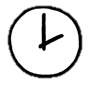 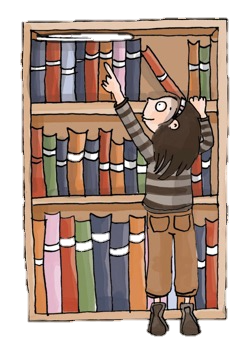 Copyright ©Success for All. Alle rechten voorbehouden
Les 1
Sofie en de pinguïns
Stap 4: Terugblik en vooruitblik
Terugblik
> Samenwerkvaardigheid
> Voorspellen
> Woorden van de week
> Voorlezen
> Punten en feedback

Vooruitblik
> Woorden van de week
> Lezen en samenvatten
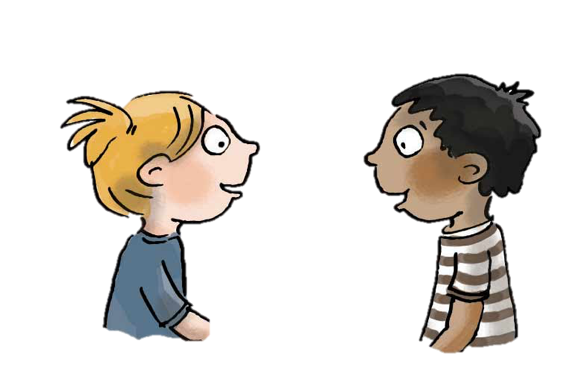 Copyright ©Success for All. Alle rechten voorbehouden
Les 2
Sofie en de pinguïns
Doel van de les:
> Ik kan een deel van de tekst samenvatten.
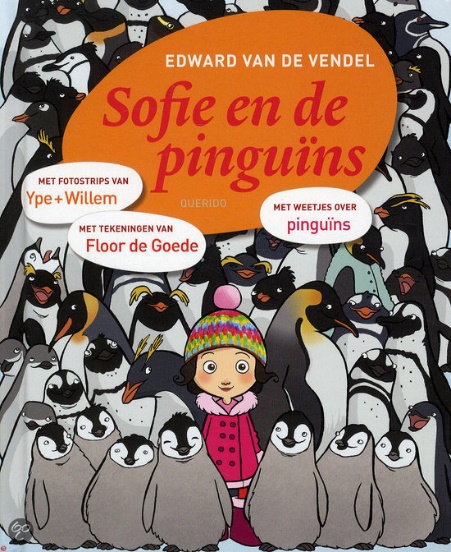 Copyright ©Success for All. Alle rechten voorbehouden
Les 2
Sofie en de pinguïns
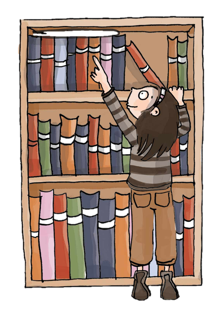 Stap 1:	Woorden van de week




Stap 2:	Lezen en samenvatten
Team	Woorden 5 t/m 8

Klaar?	Woordenlijst verder invullen
Zelf	Lees bladzijde 10 t/m 16 
	(t/m ‘Voor de derde keer’)
	Memo’s plakken

	15 minuten

Klaar?	Klaaropdracht les 2
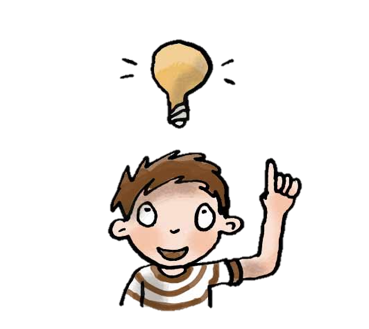 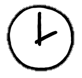 Copyright ©Success for All. Alle rechten voorbehouden
Les 2
Sofie en de pinguïns
Stap 3: Samenvatten maatje en team
Stap 4: Terugblik en vooruitblik
Maatje	Memo’s vergelijken/bespreken
	
	10 minuten

Klaar?	Duolezen bladzijde 10 t/m 14

Team	Aanwijzingen bespreken
	Verhaalkaart invullen
Terugblik
> Woorden van de week
> Lezen en samenvatten> Punten en feedback

Vooruitblik
> Woorden van de week (kopieerblad ‘woordwebben’)
> Lezen en samenvatten
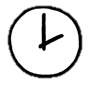 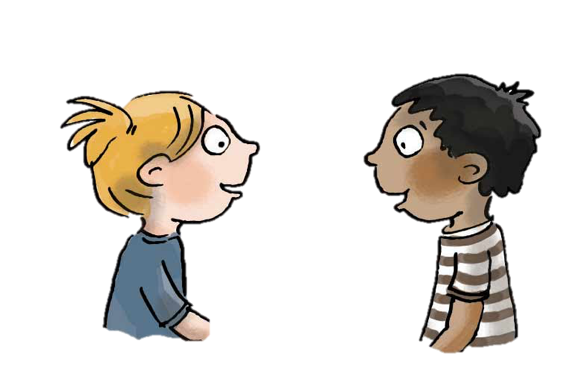 Copyright ©Success for All. Alle rechten voorbehouden
Les 3
Sofie en de pinguïns
Doel van de les:
> Ik kan een deel van de tekst samenvatten.
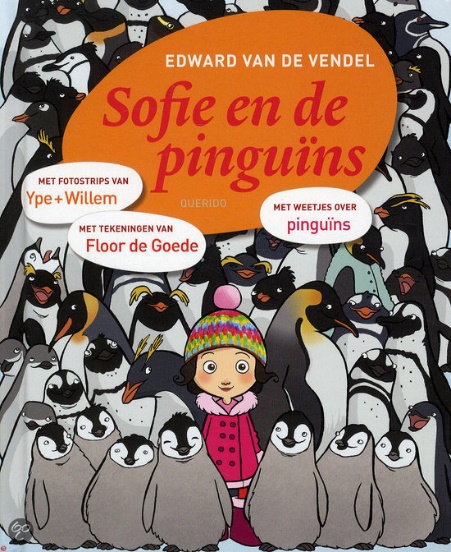 Copyright ©Success for All. Alle rechten voorbehouden
Les 3
Sofie en de pinguïns
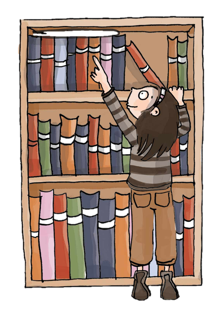 Stap 1:	Woorden van de week




Stap 2:	Lezen en samenvatten
Team	Woorden 9 t/m 12

Klaar?	Woordenlijst verder invullen
Zelf	Lees bladzijde 16 t/m 22
	Memo’s plakken

	15 minuten

Klaar?	Klaaropdracht les 3
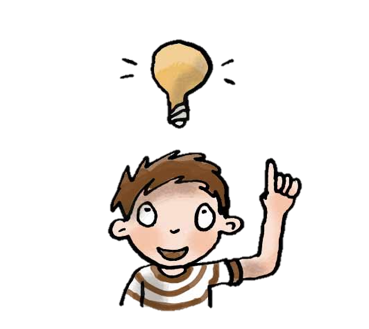 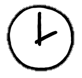 Copyright ©Success for All. Alle rechten voorbehouden
Les 3
Sofie en de pinguïns
Stap 3: Samenvatten maatje en team
Stap 5: Terugblik en vooruitblik
Maatje	Memo’s vergelijken/bespreken

	10 minuten

Klaar?	Duolezen bladzijde 16 t/m 19

Team	Aanwijzingen bespreken
	Verhaalkaart invullen
Terugblik
> Woorden van de week
> Lezen en samenvatten
> Punten en feedback

Vooruitblik
> Toets
> Voorbereiding schrijfopdracht
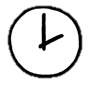 Stap 4: Woorden van de week
Zelf 	kopieerblad ‘woordwebben’
	
	10 minuten
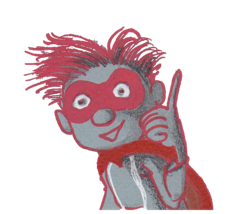 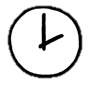 Copyright ©Success for All. Alle rechten voorbehouden
Les 4
Sofie en de pinguïns
Doel van de les:
> Ik kan informatie uit een tekst halen.
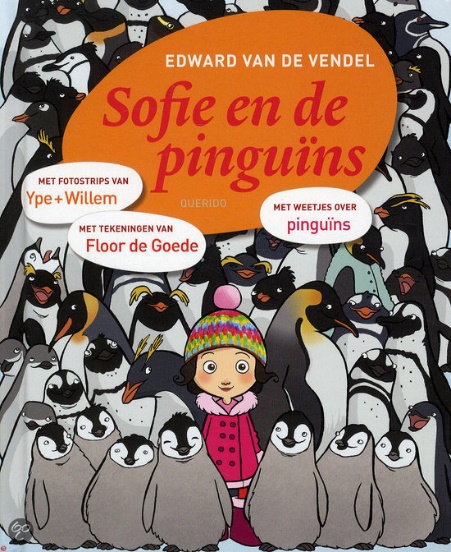 Copyright ©Success for All. Alle rechten voorbehouden
Les 4
Sofie en de pinguïns
Zelf	Oefenen voor de toets

	5 minuten
Stap 1:	Woorden van de week 




Stap 2:	Toets
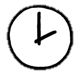 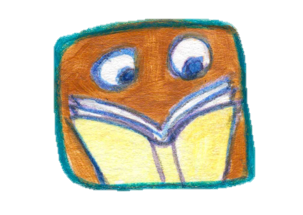 Zelf	Lezen bladzijde 22 t/m 24
	Toets maken

	30 minuten

Klaar?	Klaaropdracht les 4
	Woordrijtjes les 4 alvast oefenen
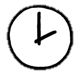 Stap 3: Voorbereiding schrijfopdracht
Zelf	Lievelingsdier kiezen, woorden erbij 
	bedenken
Copyright ©Success for All. Alle rechten voorbehouden
Les 4
Sofie en de pinguïns
Stap 4: Terugblik en vooruitblik
Terugblik
> Toets
> Voorbereiding schrijfopdracht
> Punten en feedback

Vooruitblik
> Schrijfopdracht
> Team van de week
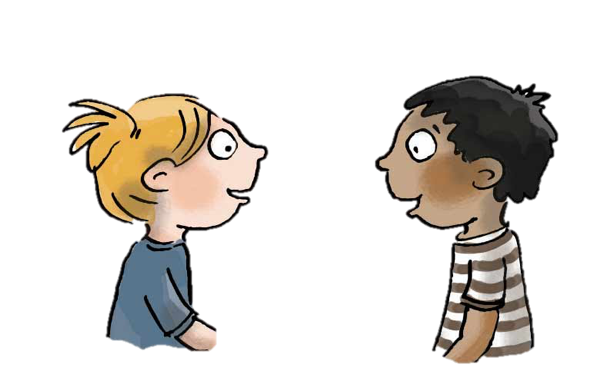 Copyright ©Success for All. Alle rechten voorbehouden
Les 5
Sofie en de pinguïns
Doel van de les:
> Ik kan een liedje schrijven op rijm.
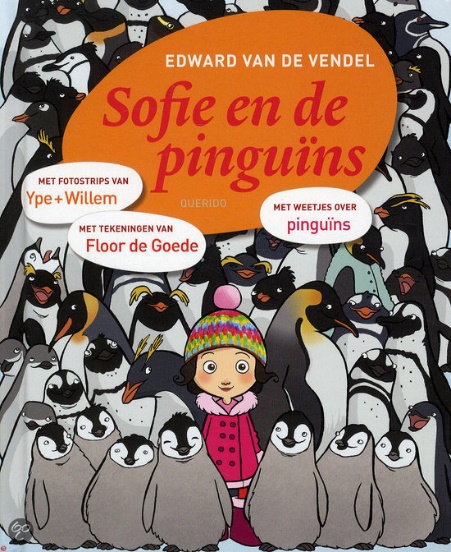 Copyright ©Success for All. Alle rechten voorbehouden
Les 5
Sofie en de pinguïns
Stap 1: Schrijven
Stap 3: Presentatie
Zelf	Lees bladzijde 25 t/m 29,
 	bekijk bladzijde 30 en 31

	Kladversie in werkschrift		Afvinklijst les 5
		
	15 minuten

Klaar?	Tekening maken, nog een couplet
Zelf	Presentatie voorbereiden

	5 minuten

Groep	Presentatie schrijfopdracht
	Tops

	Wat ga je de volgende keer 	anders of hetzelfde doen?
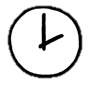 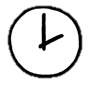 Stap 2: Maatje & netversie
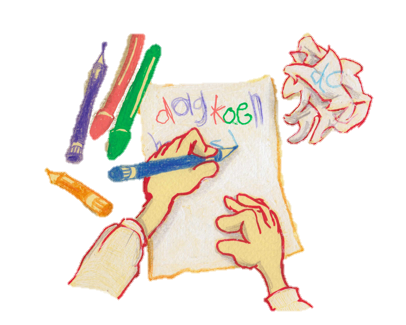 Maatje		Afvinklijst les 5

Netversie		Op kopieerblad schrijven

		15 minuten
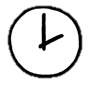 Copyright ©Success for All. Alle rechten voorbehouden
Les 5
Sofie en de pinguïns
Stap 4: Terugblik en vooruitblik
Terugblik
> Woorden van de week
> Samenwerkvaardigheid
> Schrijfopdracht
> Team van de week

Vooruitblik:
> Verder lezen in:
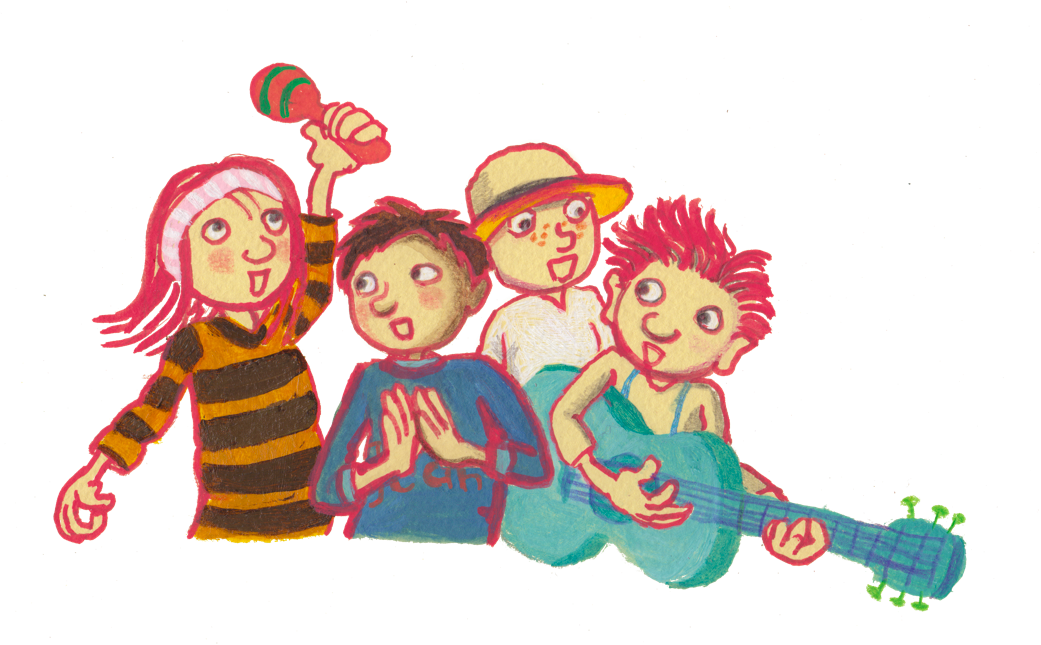 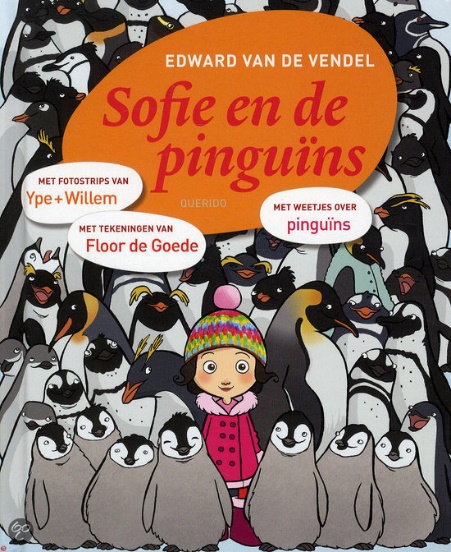 Copyright ©Success for All. Alle rechten voorbehouden